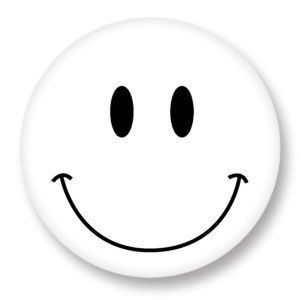 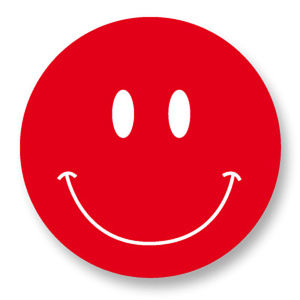 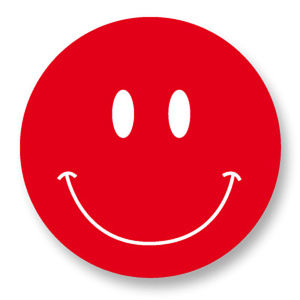 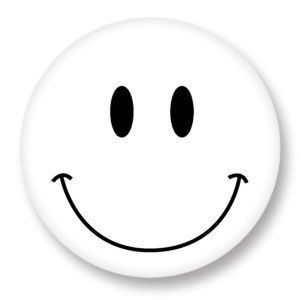 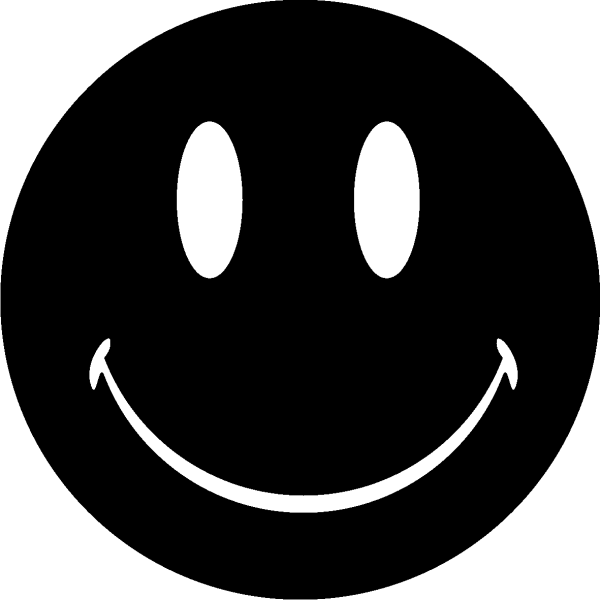 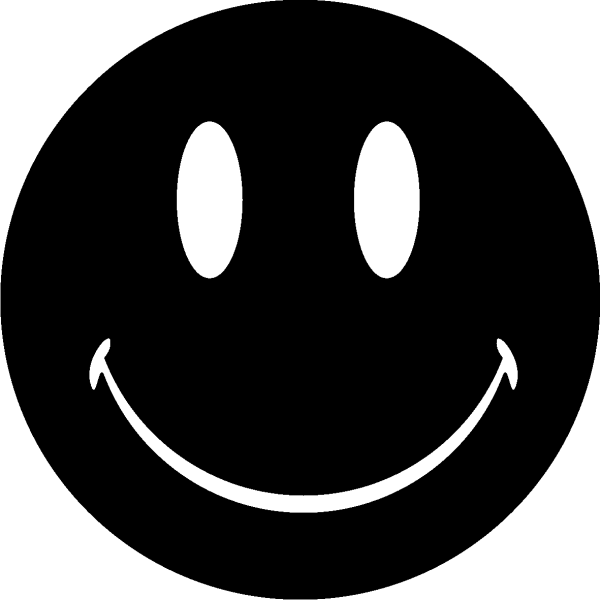 Merci de 

 
  confirmer 
    avant le 22/11
au 
 06 .. .. .. ..
au laser game
 de L….
de 14h30
 à 16h30
samedi 5 décembre
Je t’invite
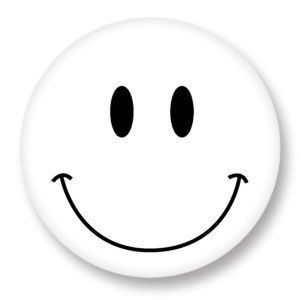 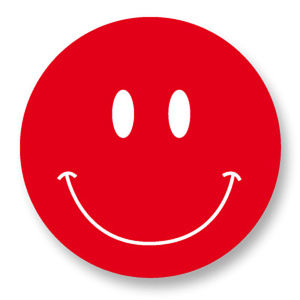 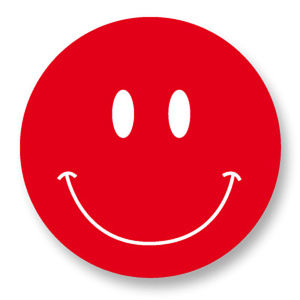 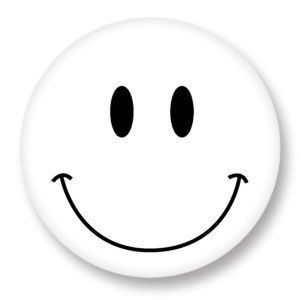 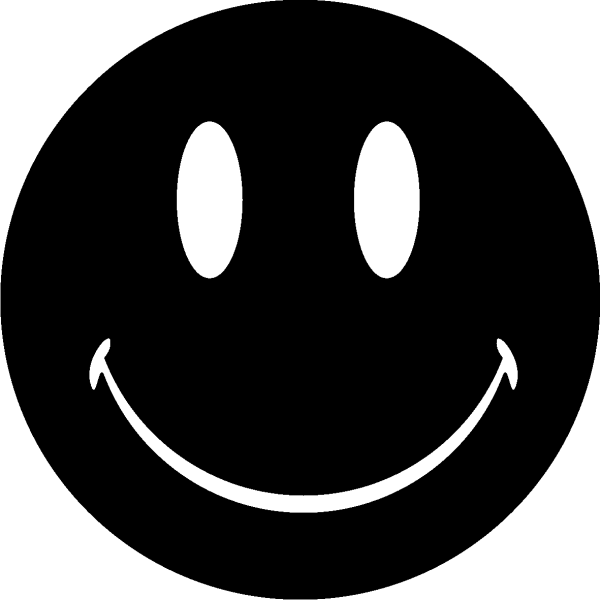 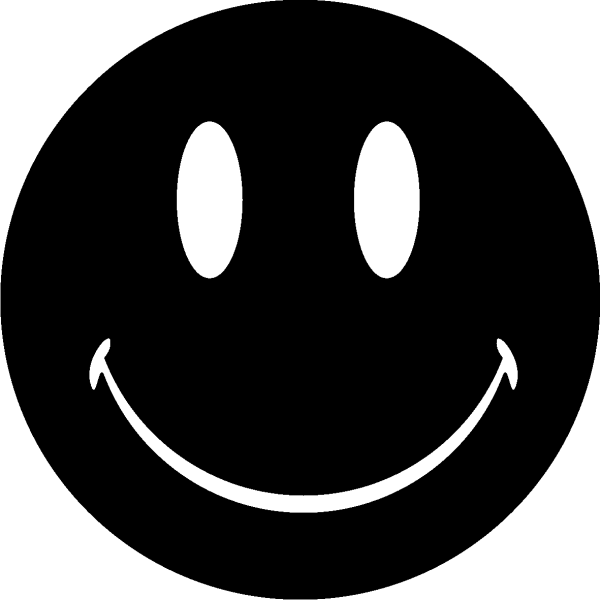 Merci de 

 
  confirmer 
    avant le 22/11
au 
 06 .. .. .. ..
au laser game
 de L….
de 14h30
 à 16h30
samedi 5 décembre
Je t’invite
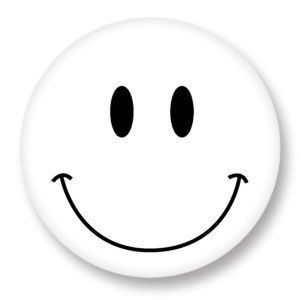 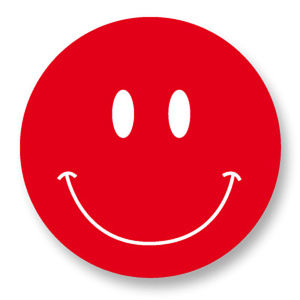 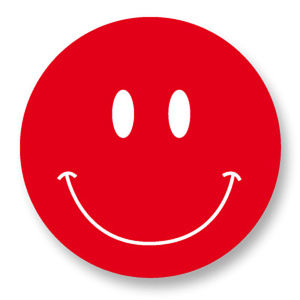 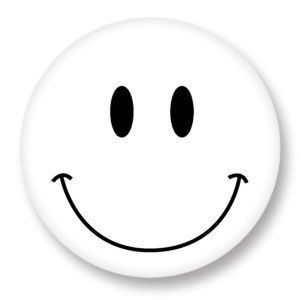 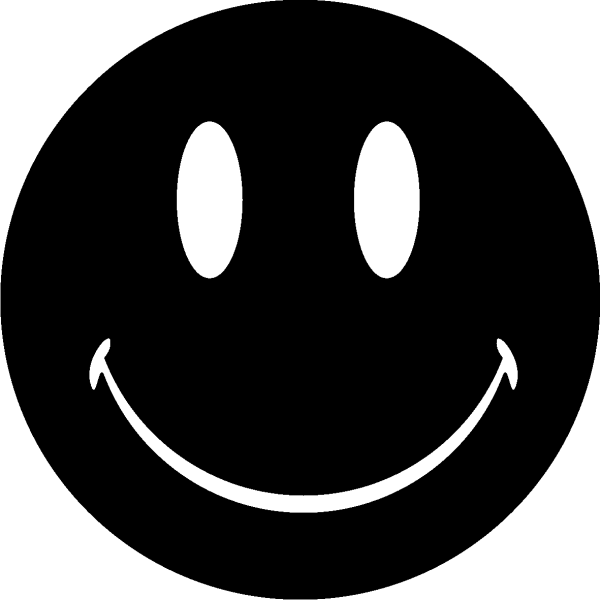 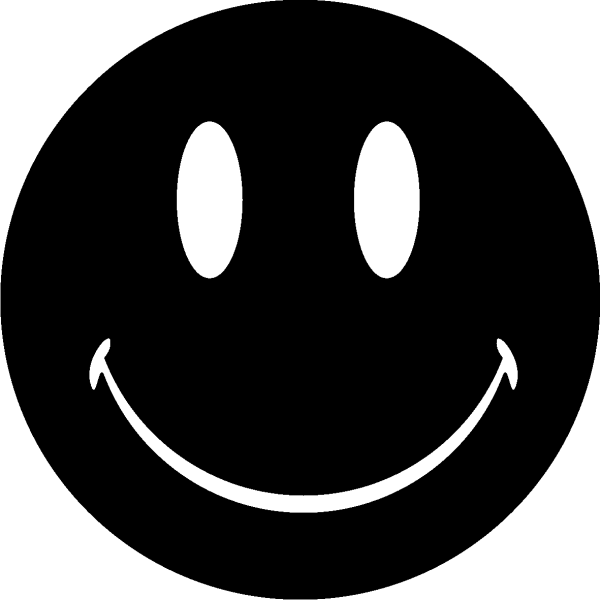 Merci de 

 
  confirmer 
    avant le 22/11
au 
 06 .. .. .. ..
au laser game
 de L….
de 14h30
 à 16h30
samedi 5 décembre
Je t’invite
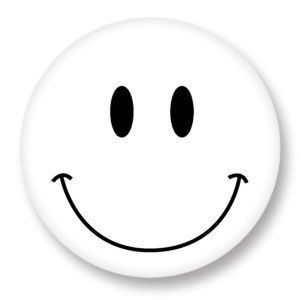 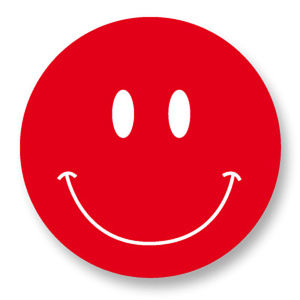 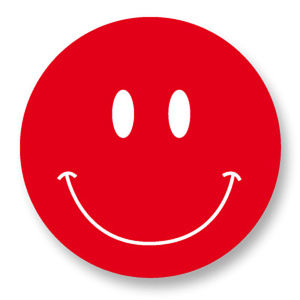 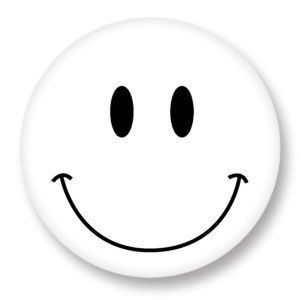 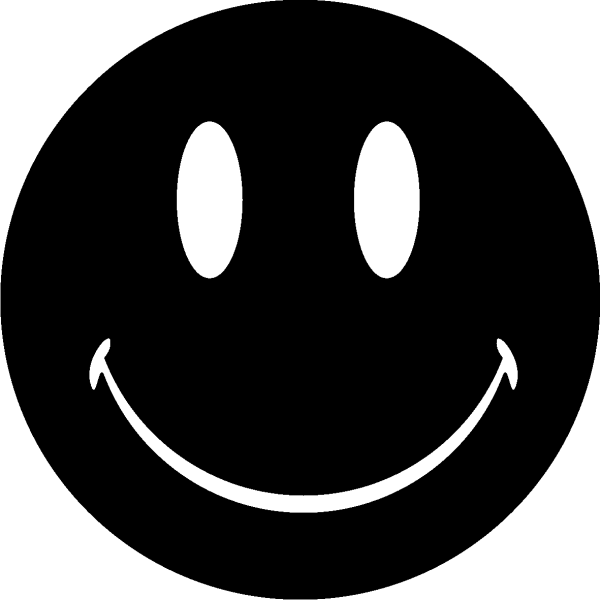 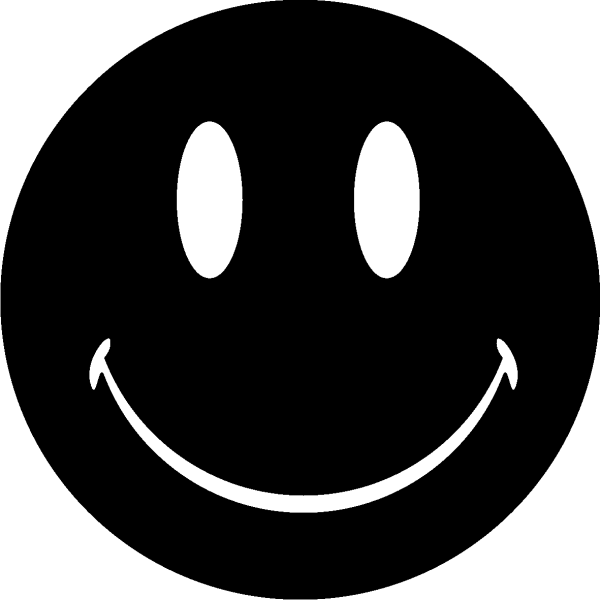 Merci de 

 
  confirmer 
    avant le 22/11
au 
 06 .. .. .. ..
au laser game
 de L….
de 14h30
 à 16h30
samedi 5 décembre
Je t’invite